eNewsletters
How-To
How Do We Connect Digitally?
Social media (Facebook, Twitter, Instagram, and Tumblr are used by the OA nationally)

Texting (Mass texting services like Remind101)

Website

Email Newsletters
Digital vs. Printed
Publications

Which style is best for your group?
Digital Publications
Pros

Inexpensive
Ease of access (might view on phone)
Easy to layout and format
Can integrate social media
Wide reach (can be sent to parents and Arrowmen)
Digital Publications
Cons

Can easily be ignored

Might not be delivered well (i.e. marked as spam)
Printed Publications
Pros

Prompts better recall

Does not rely on internet access
Printed Publications
Cons

Expensive

Environmentally unfriendly
Choosing Relevant Content
If the content is not relevant, you risk making the readers bored and disinterested
Choosing Relevant Content
Promotional – promote upcoming events

Updates – letters from officers/chairmen

Reports – summaries from past events

Historical – explain some historical aspect of OA
Choosing Relevant Content
Interview – asking a prominent person questions

Profile – gives the story of a prominent person

Best practices
Designing Your Own eNewsletter
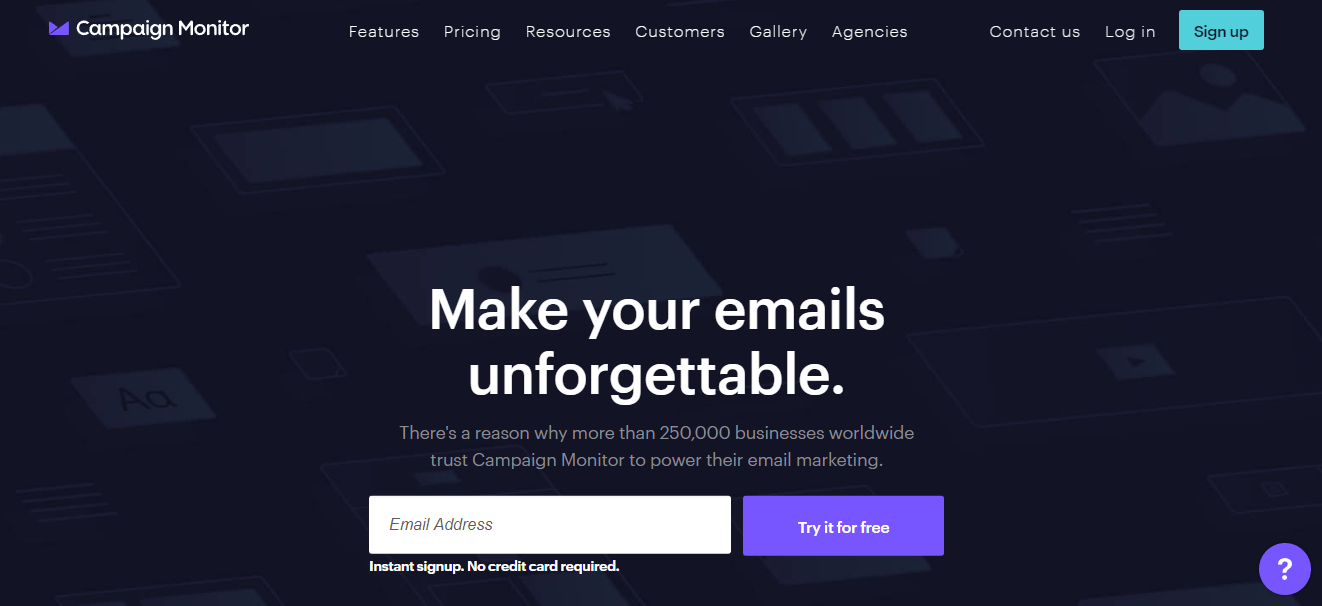 Thank you for joining us today!
Any questions?